Pedigree Worksheet Key
Steps you should use to determine if a pattern of inheritance is possible for a  particular pedigree…
Assign your alleles for a particular pattern of inheritance
Write the genotypes that would correspond to each individual on the pedigree for the chosen pattern of inheritance
If all the genotypes “work,” this pattern of inheritance is possible for the pedigree
Patterns of Inheritance: Alleles, Genotypes, and Phenotypes
Pedigree #1
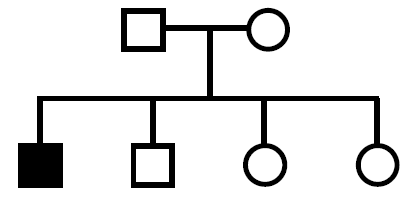 Trying Out Pattern Of Inheritance A: Autosomal Recessive
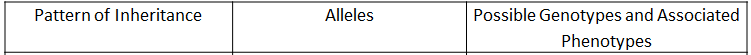 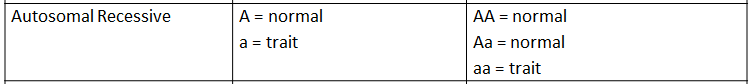 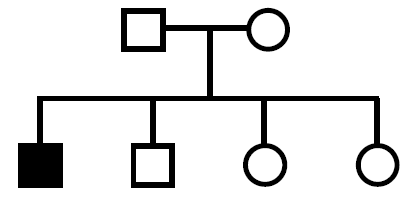 This pattern of inheritance does work!
Aa
Aa
AA or Aa
AA or Aa
AA or Aa
aa
Trying Out Pattern Of Inheritance B: Autosomal Dominant
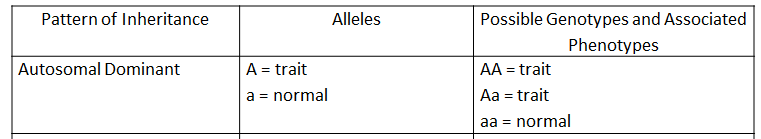 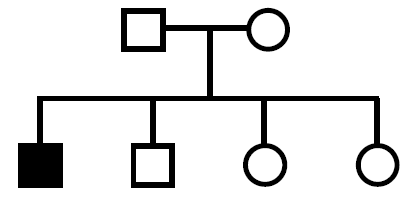 aa
aa
Impossible: This pattern of inheritance doesn’t work!
Aa or AA
Trying Out Pattern Of Inheritance C: Sex-Linked Recessive (aka X-Linked Recessive)
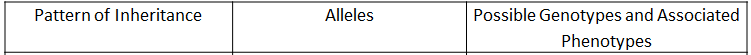 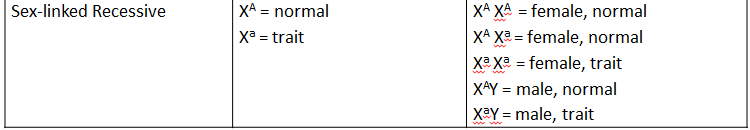 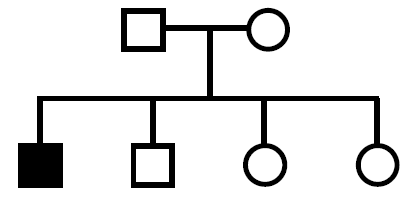 This pattern of inheritance does work! (if the mother is a carrier)
XAY
XAXa
XaY
XAXA or XAXa
XAY
XAXA or XAXa
Trying Out Pattern of Inheritance D: Sex-Linked Dominant (aka X-Linked Dominant)
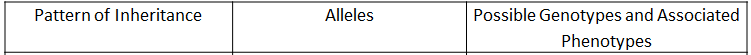 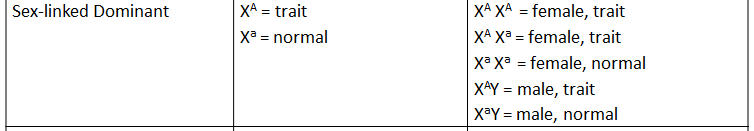 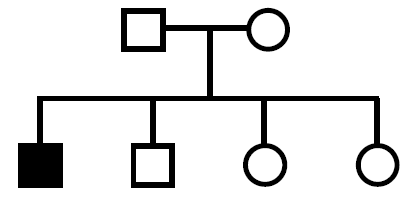 Impossible: This pattern of inheritance doesn’t work!
XaY
XaXa
XAY
Trying Out Pattern of Inheritance E: Y-Linked
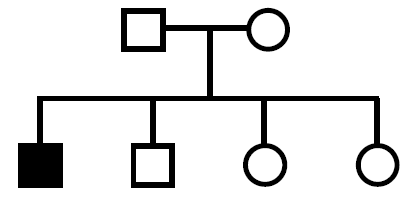 Impossible: This pattern of inheritance doesn’t work!  If a son displays the trait, the father must display the trait as well because Y-linked traits are passed from father to son.
Final Answer
The two possible patterns of inheritance for the Pedigree #1 are autosomal recessive and x-linked recessive. We would have to see more of the pedigree to know which one is correct!
Pedigree #2
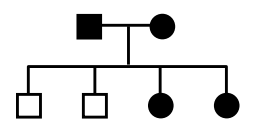 Trying Out Pattern Of Inheritance A: Autosomal Recessive
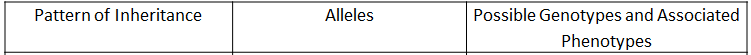 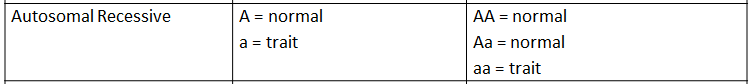 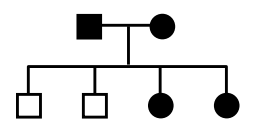 Impossible: This pattern of inheritance doesn’t work!
aa
aa
Aa
Trying Out Pattern Of Inheritance B: Autosomal Dominant
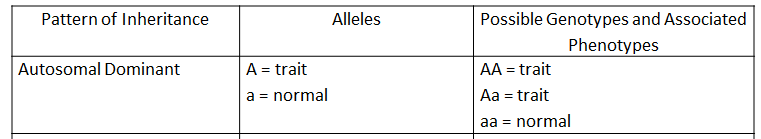 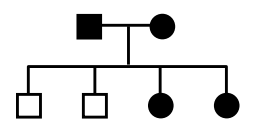 This pattern of inheritance does work!
Aa
Aa
aa
aa
Aa or AA
Aa or AA
Trying Out Pattern Of Inheritance C: Sex-Linked Recessive (aka X-Linked Recessive)
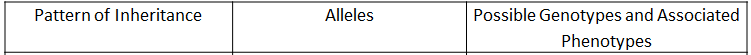 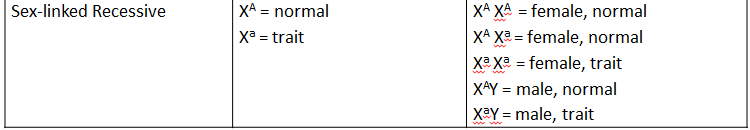 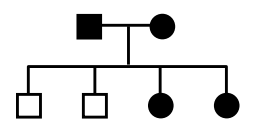 Impossible: This pattern of inheritance doesn’t work!
XaY
XaXa
XAY
Trying Out Pattern of Inheritance D: Sex-Linked Dominant (aka X-Linked Dominant)
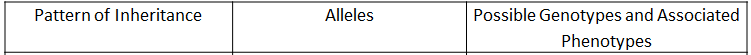 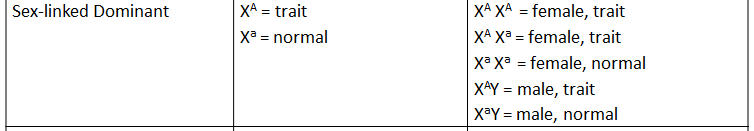 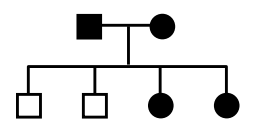 XAY
XAXa
This pattern of inheritance does work! (if the mother is a carrier)
XAXA or XAXa
XaY
XAXA or XAXa
XaY
Trying Out Pattern of Inheritance E: Y-Linked
Impossible: This pattern of inheritance doesn’t work!  If a father displays the trait, the sons must display the trait as well because Y-linked traits are passed from father to son.
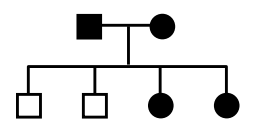 Final Answer
The two possible patterns of inheritance for the Pedigree #2 are autosomal dominant and x-linked dominant. We would have to see more of the pedigree to know which one is correct!
Pedigree #3
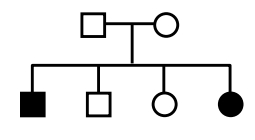 Trying Out Pattern Of Inheritance A: Autosomal Recessive
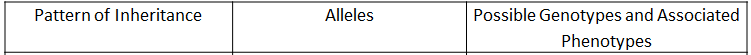 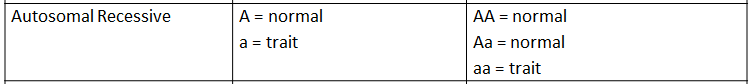 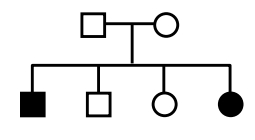 Aa
Aa
This pattern of inheritance does work!
aa
AA or Aa
AA or Aa
aa
Trying Out Pattern Of Inheritance B: Autosomal Dominant
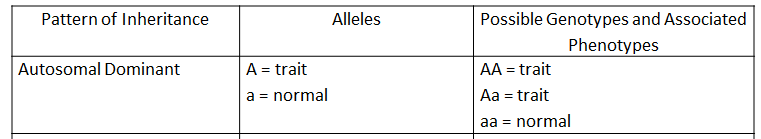 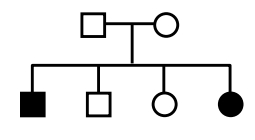 Impossible: This pattern of inheritance doesn’t work!
aa
aa
Aa or AA
Trying Out Pattern Of Inheritance C: Sex-Linked Recessive (aka X-Linked Recessive)
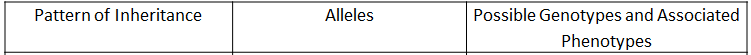 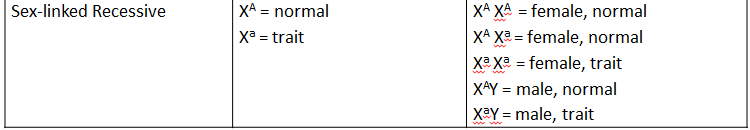 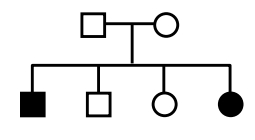 Impossible: This pattern of inheritance doesn’t work!
XAY
XAXa
XaXa
Trying Out Pattern of Inheritance D: Sex-Linked Dominant (aka X-Linked Dominant)
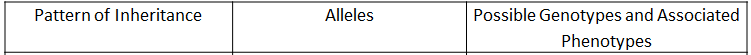 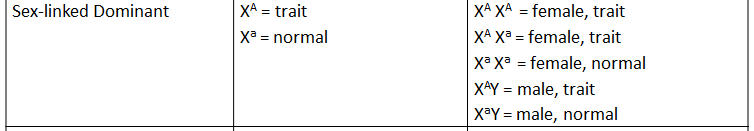 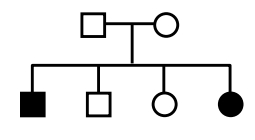 Impossible: This pattern of inheritance doesn’t work!
XaY
XaXa
XAY
Trying Out Pattern of Inheritance E: Y-Linked
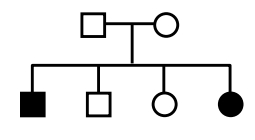 Impossible: This pattern of inheritance doesn’t work!  If a son displays the trait, the father must display the trait as well because Y-linked traits are passed from father to son.
Final Answer
The one possible pattern of inheritance for Pedigree #3 is autosomal recessive.
Pedigree #4
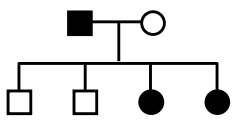 Trying Out Pattern Of Inheritance A: Autosomal Recessive
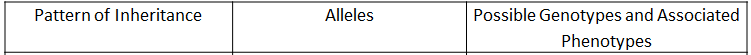 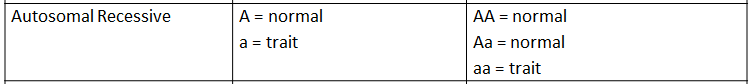 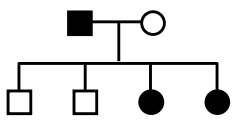 aa
Aa
This pattern of inheritance does work!
Aa
Aa
aa
aa
Trying Out Pattern Of Inheritance B: Autosomal Dominant
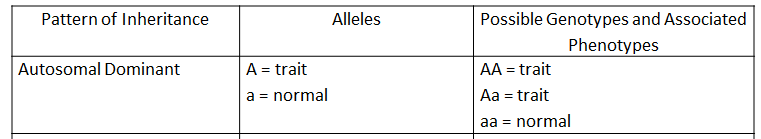 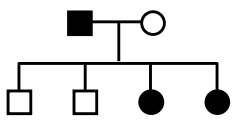 aa
Aa
This pattern of inheritance does work!
aa
aa
Aa
Aa
Trying Out Pattern Of Inheritance C: Sex-Linked Recessive (aka X-Linked Recessive)
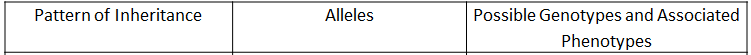 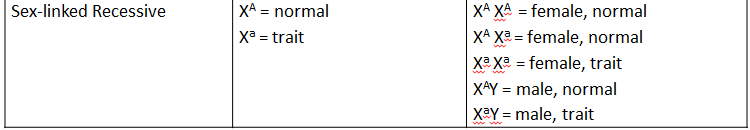 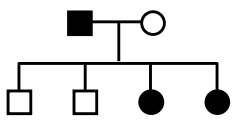 This pattern of inheritance does work!
XaY
XAXa
XaXa
XAY
XAY
XaXa
Trying Out Pattern of Inheritance D: Sex-Linked Dominant (aka X-Linked Dominant)
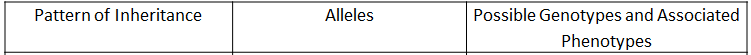 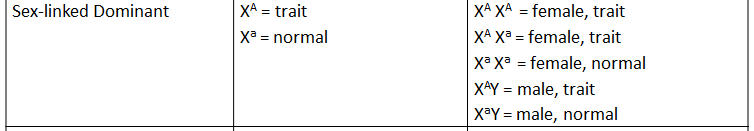 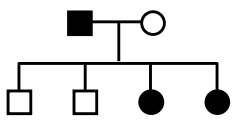 XAY
XaXa
This pattern of inheritance does work!
XaY
XaY
XAXa
XAXa
Trying Out Pattern of Inheritance E: Y-Linked
Impossible: This pattern of inheritance doesn’t work!  If a father displays the trait, the sons must display the trait as well because Y-linked traits are passed from father to son.
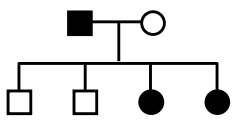 Final Answer
The four possible patterns of inheritance for Pedigree #4 are autosomal recessive, autosomal dominant, X-linked recessive, and X-linked dominant. We would have to see more of the pedigree to know which one is correct!